Всероссийский конкурс Фонда Тимченко «Туда, где семья», направленный на выявление и поддержку действующих эффективных инструментов и технологий работы с семьями в кризисе на малых территориях в РФ
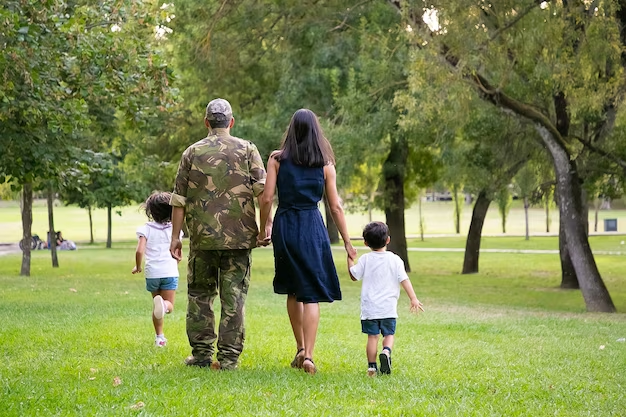 Проект Челябинского областного центра социальной защиты «Семья»:«В руках женщины…»
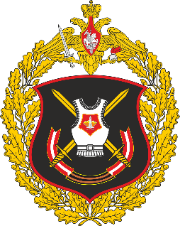 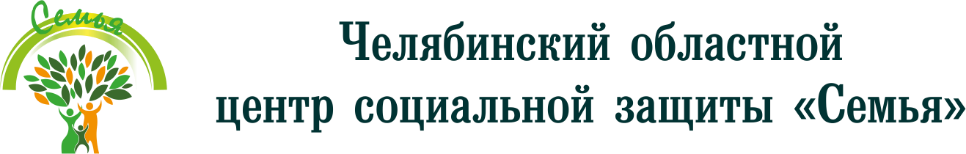 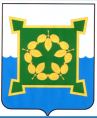 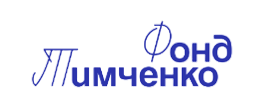 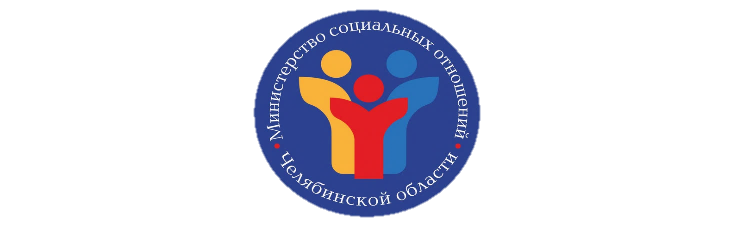 История работы с новой целевой группой
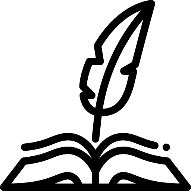 Март 2022 г: Обучение специалистов ЧОЦСЗ «Семья» в формате тренинг-интенсива психологами МЧС Российской Федерации

Апрель 2022 г.: Осуществляется психологическое консультирование семей участников СВО

Май 2022 г: Первый выезд мобильной бригады экстренной психологической помощи 

Октябрь 2022 г.: В ЧОЦСЗ «Семья» открыта Горячая линия по социальной поддержке членов семей мобилизованных граждан

Март 2023 г: Открытие Службы содействия в социальной адаптации участников боевых действий (СВО) и членов их семей

Апрель 2023 г: Юридическое консультирование участников СВО и членов их семей
Методические материалы
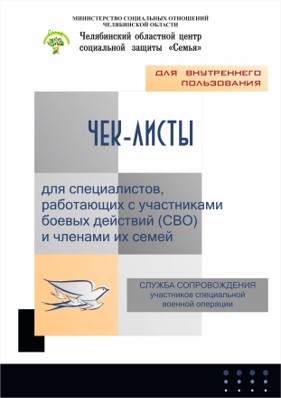 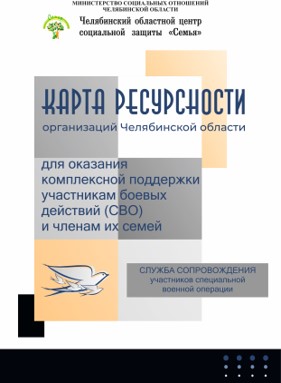 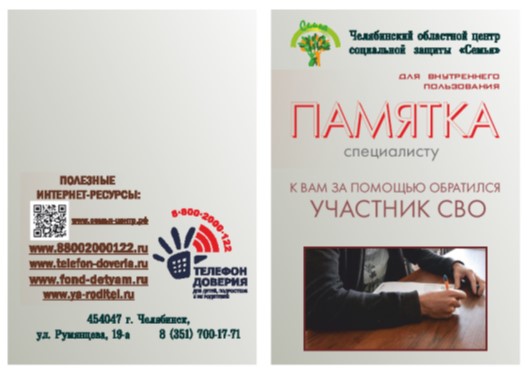 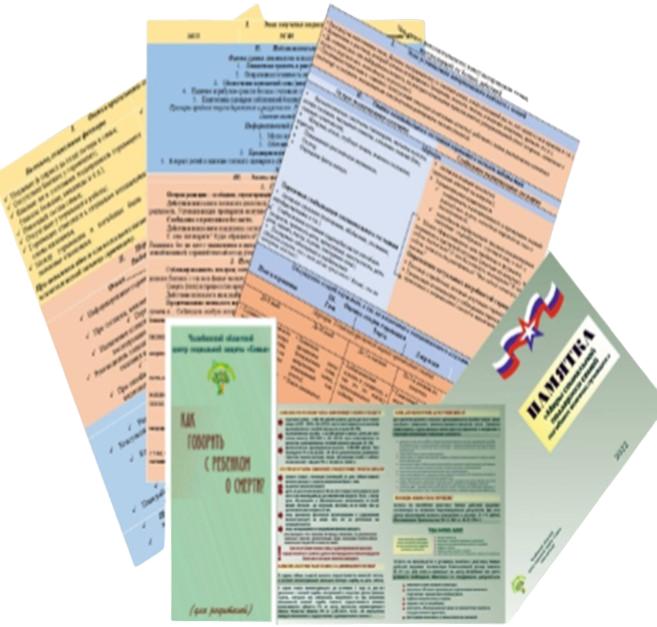 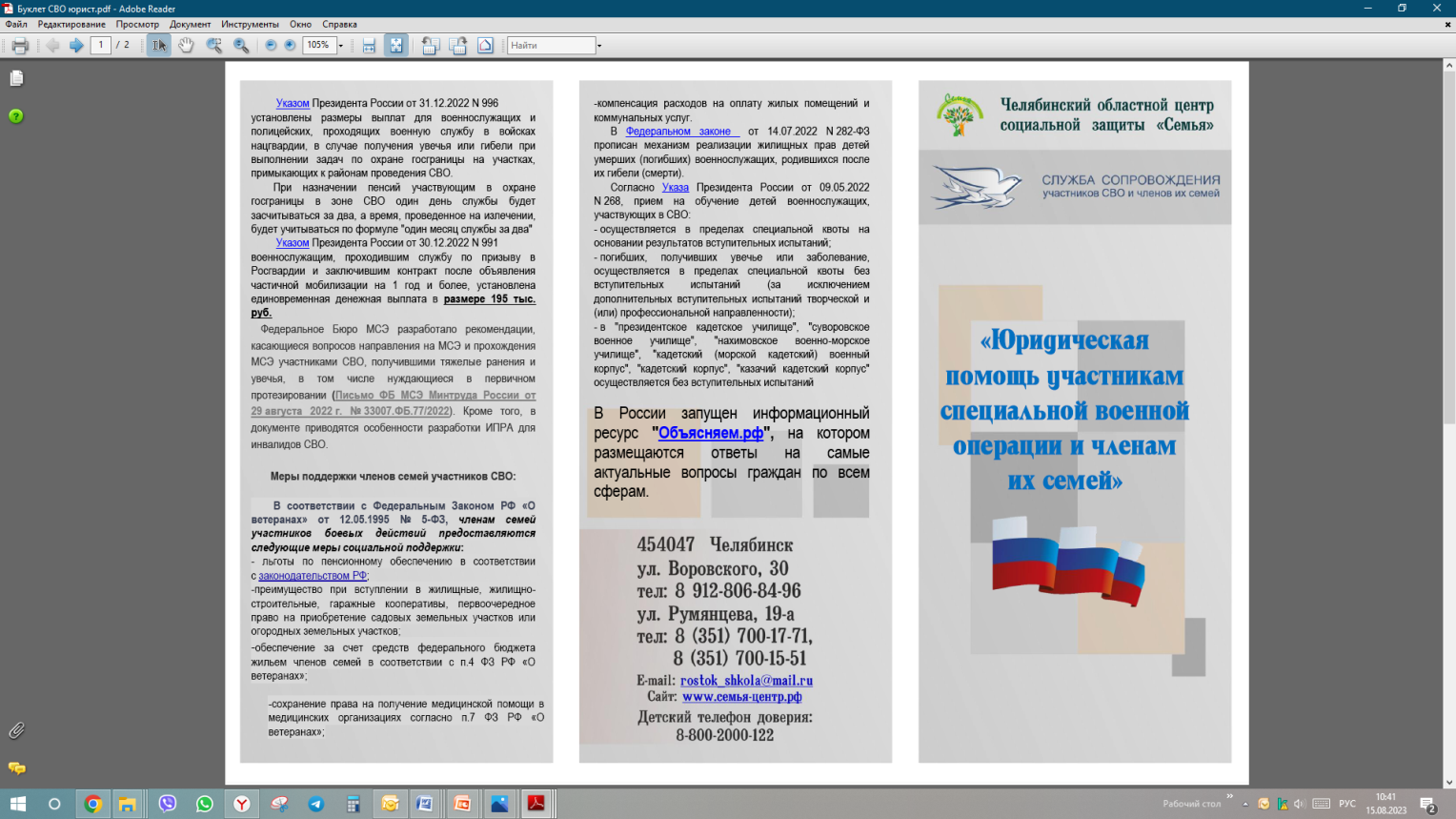 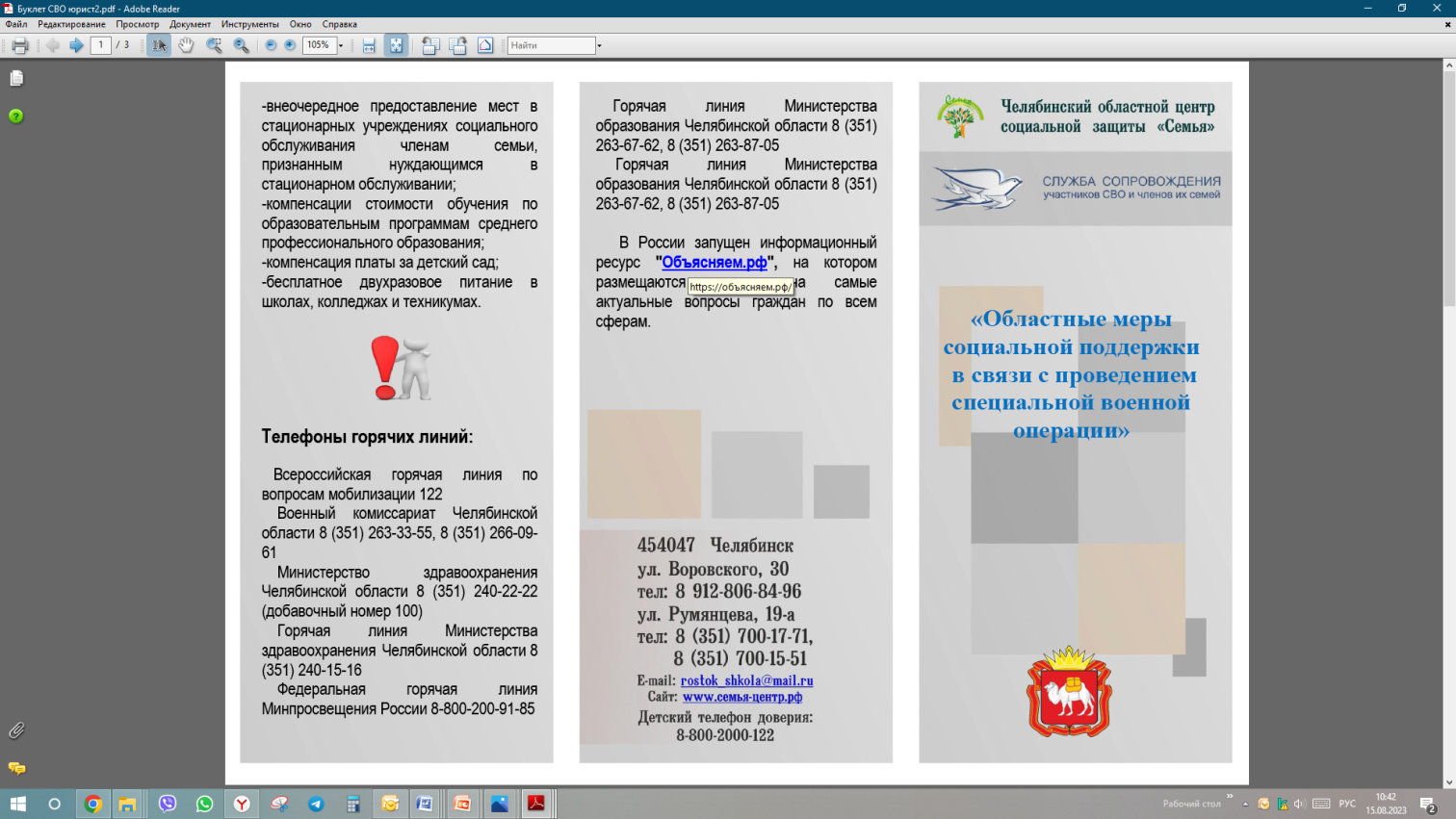 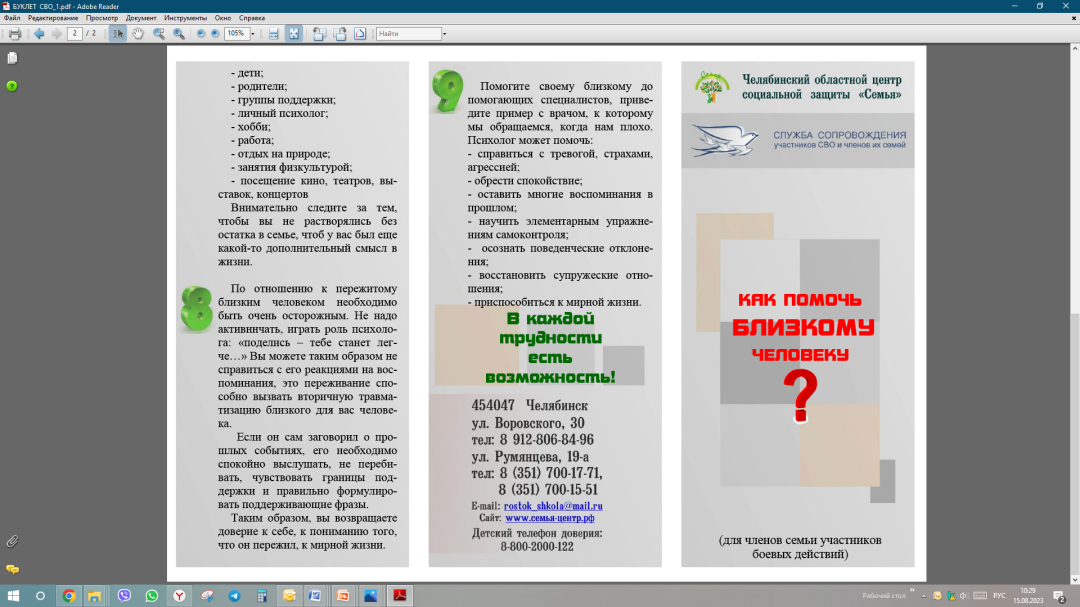 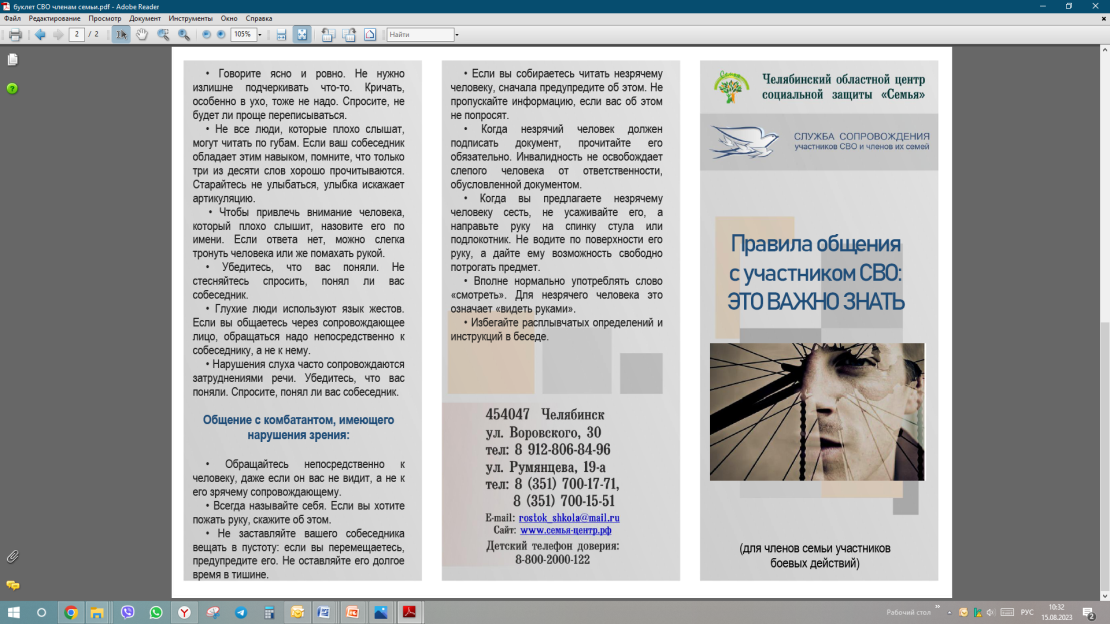 Мероприятия Службы содействия в социальной адаптации участников боевых действий (СВО) и членов их семей
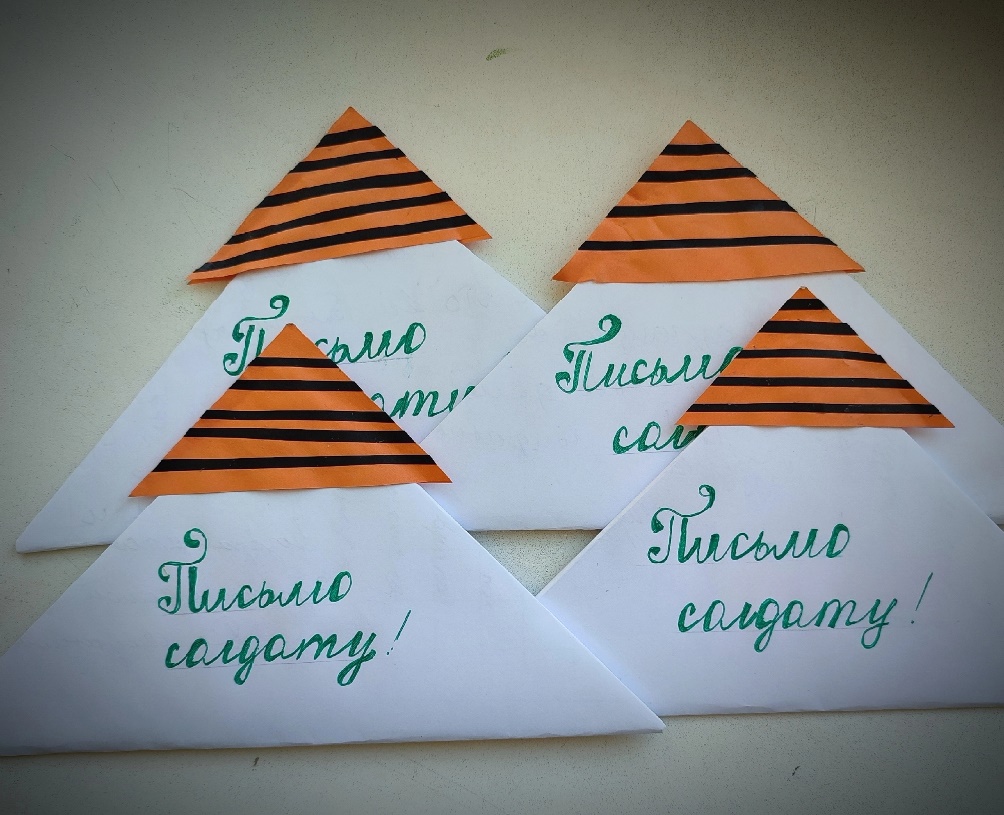 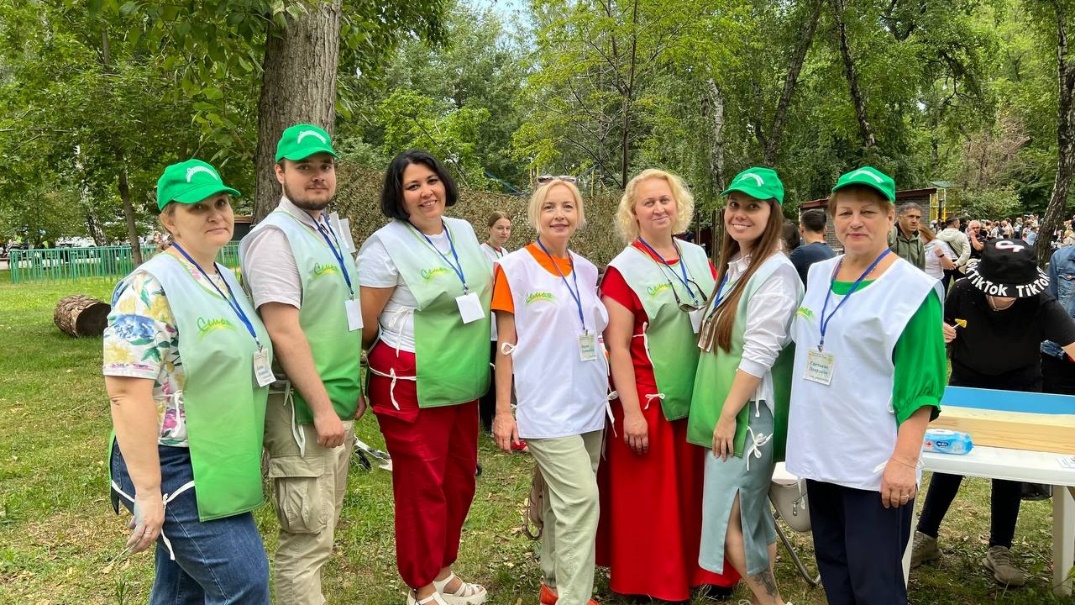 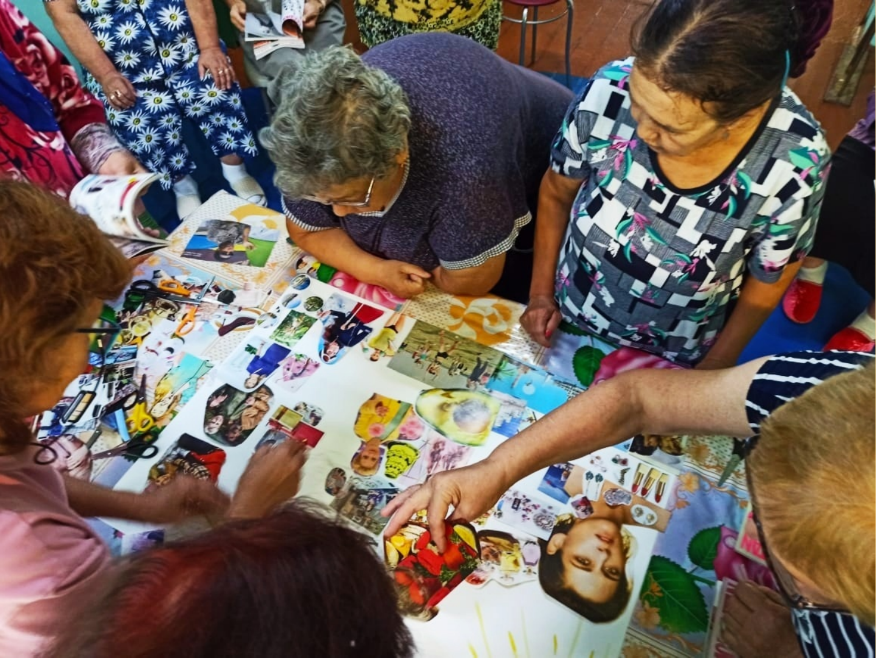 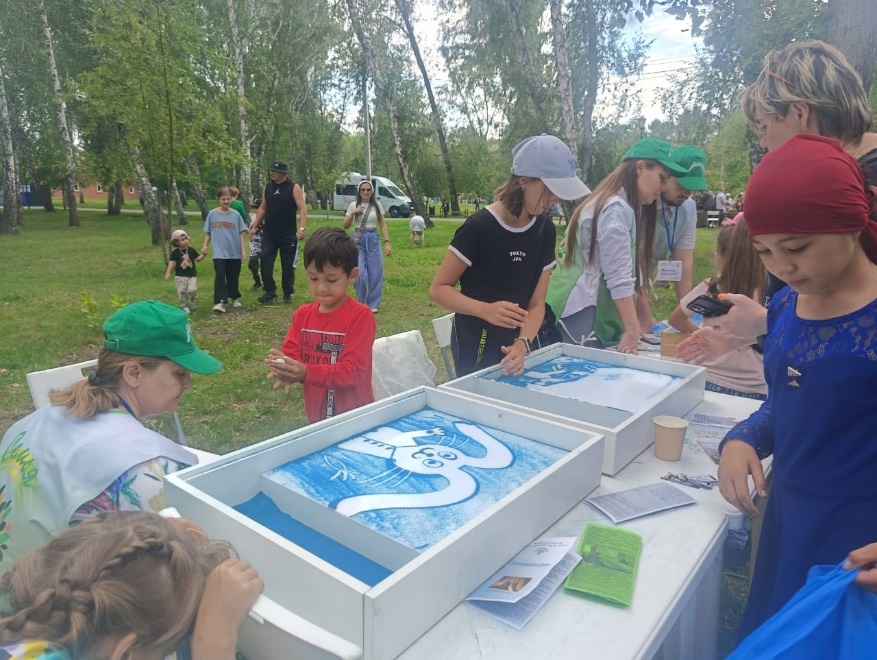 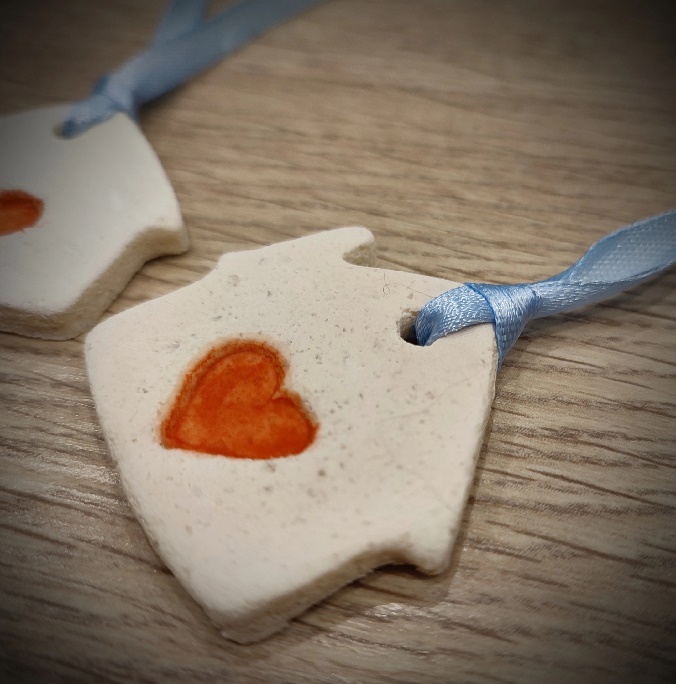 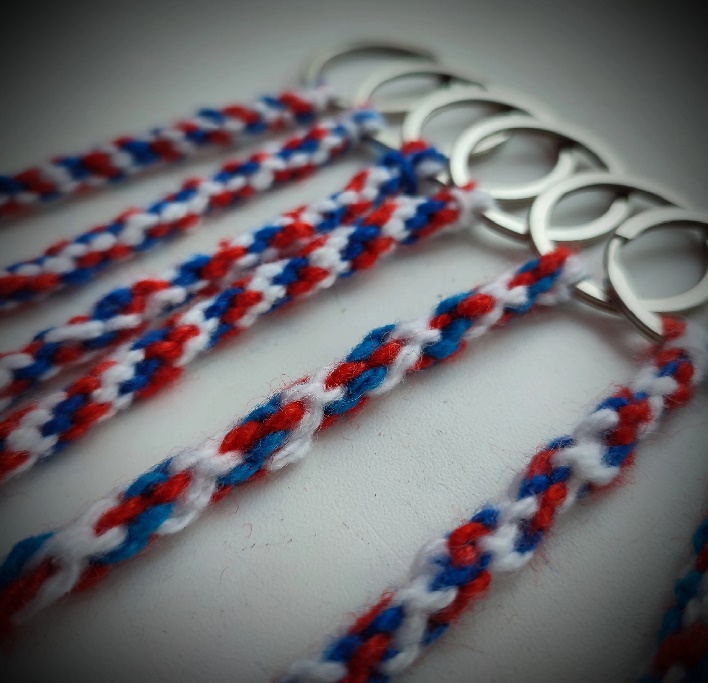 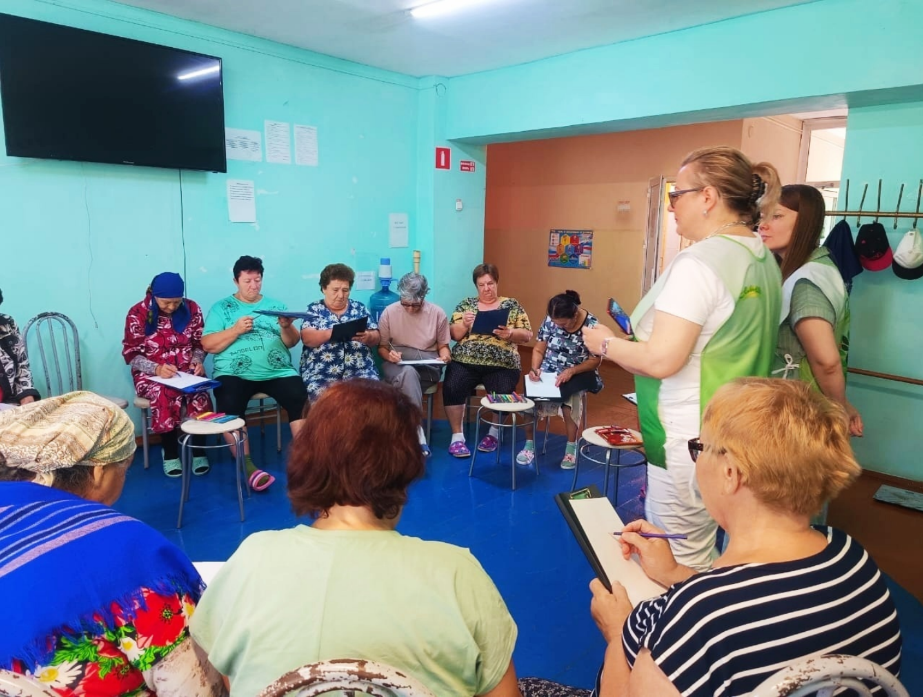 В руках женщины …
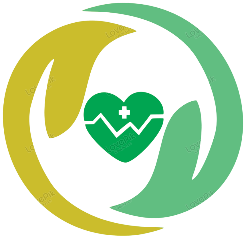 Любовь
Здоровье 
Семья
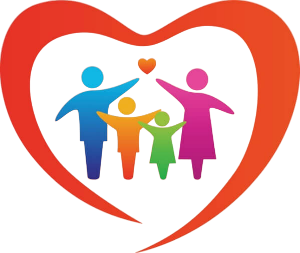 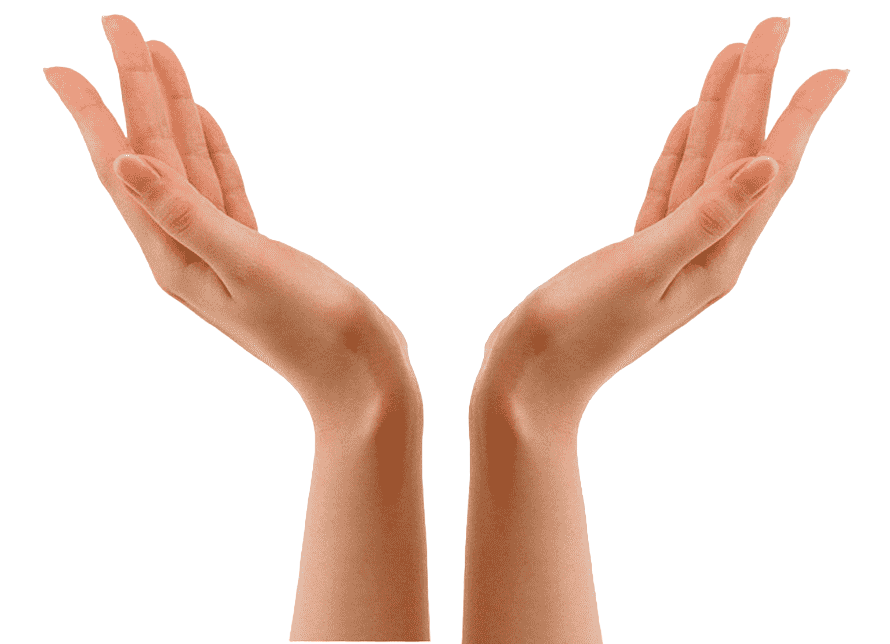 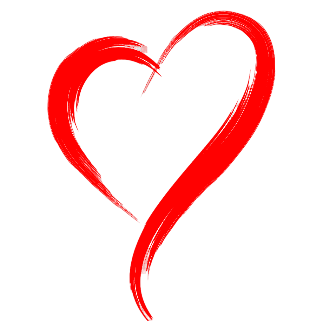 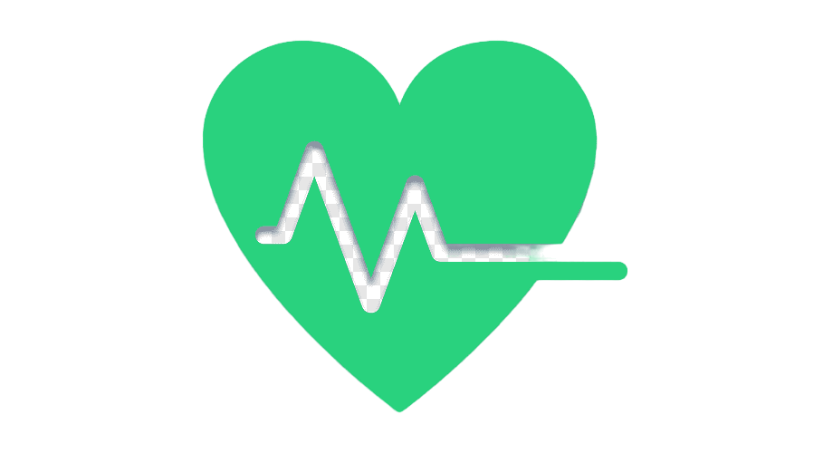 Срок реализации проекта:   октябрь 2023 г – март 2025 г.

Основная идея проекта: 
 оказание адресной социально-психологической поддержки целевой группе – семьи кадровых военнослужащих – участников СВО - 90 Танковой Дивизии г. Чебаркуля.

Целевая группа проекта:
 30 семей кадровых военнослужащих 90 Танковой Дивизии, члены которых принимали или принимают участие в специальной военной операции
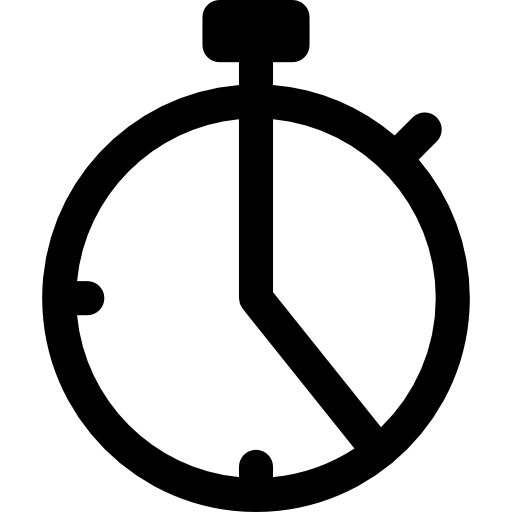 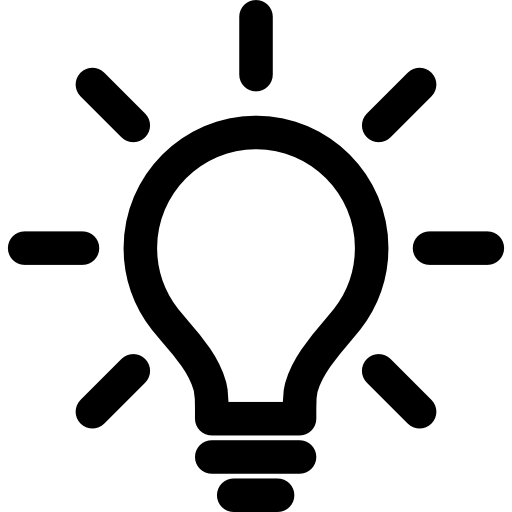 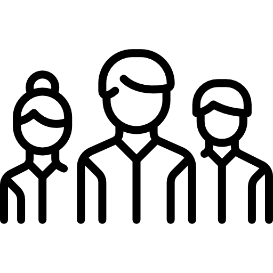 Карта проекта:
Ежемесячные выезды в г. Чебаркуль
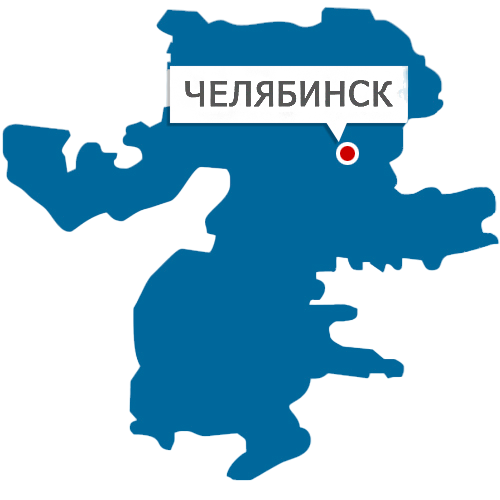 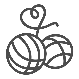 Акция в стиле ЯРНБОМБИНГ 

Поход-тренинг

Тренинги для родителей

Индивидуальное консультирование
 
Телесно-ориентированные занятия 

Социально-ориентированная игра

Тренинги для детей, подростков 

Семейное консультирование 

Масленичные гуляния
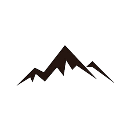 ЧЕБАРКУЛЬ
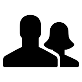 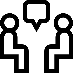 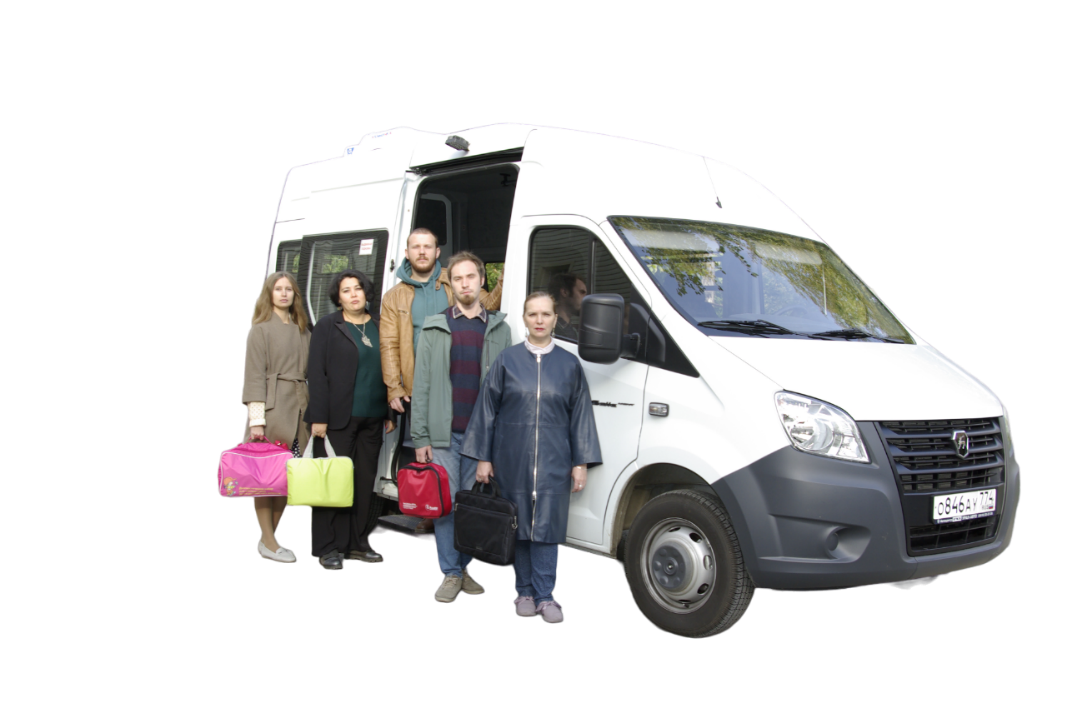 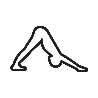 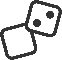 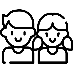 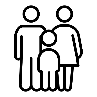 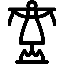 Супружеское психологическое консультирование "Близость"
Карта проекта:
Индивидуальное консультирование (демобилизованных, членов их семей)
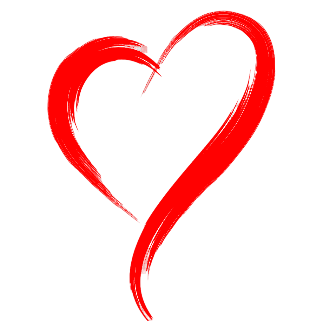 Психологический тренинг "Как пережить буллинг" для подростков
Тренинг и социально-ролевая игра «Дилижанс ПРО-семью»
Психологический тренинг для родителей "Бумеранг родительского гнева"
Создание видеоролика "В руках женщины"
Итоговое праздничное мероприятие - масленичные гуляния "Когда в доме солнце"
Акция в стиле ярнбомбинг "Волшебный клубочек".
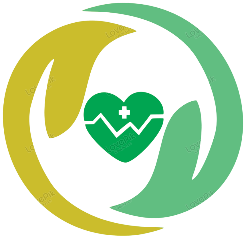 Цикл телесно-ориентированных занятий "Женский круг"
Коммуникативный тренинг "Женский круг".
Семейный поход-тренинг на Зюраткульский хребет Саткинского муниципального района
Тренинг для родителей "Что делать, если ребенка травят в школе"
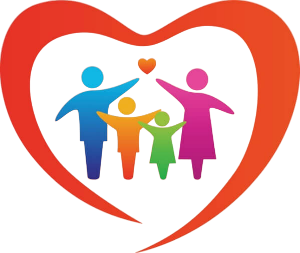 Партнеры проекта
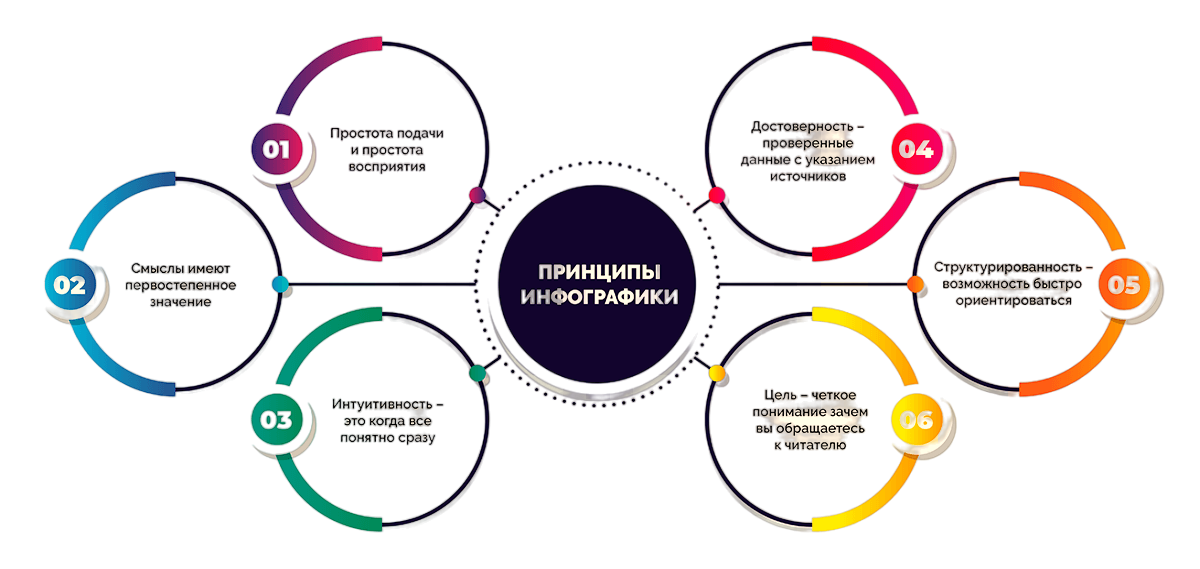 МБОУ «СОШ №4» 
г. Чебаркуль
УСЗН г. Чебаркуль
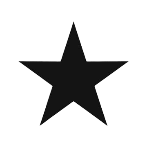 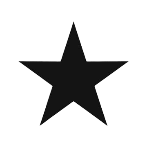 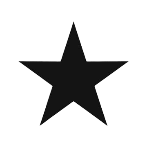 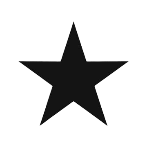 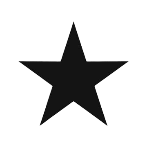 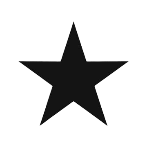 Женсовет 
90 Танковой Дивизии 
г. Чебаркуль
АНО «Волонтеры рядом»
ЧОЦСЗ «Семья»
Чебаркульский городской совет ветеранов
МУ «КСЦОН» 
г. Чебаркуль
Контакты
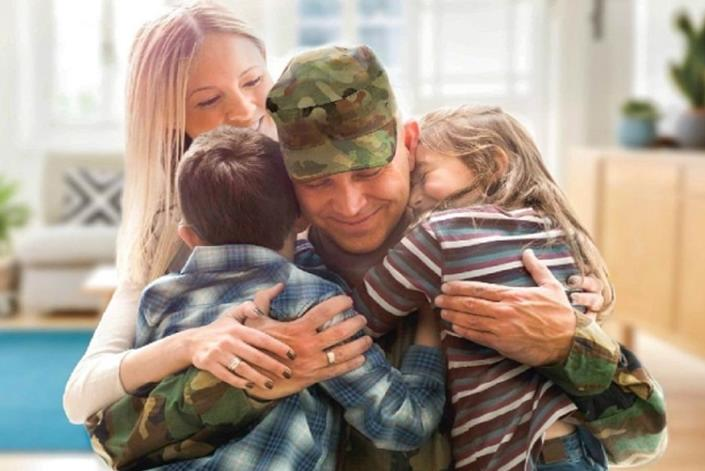 г. Челябинск, ул. Румянцева 19а

8 (351) 700-14-42

Rostok_shkola@mail.ru
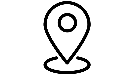 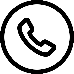 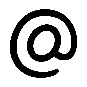 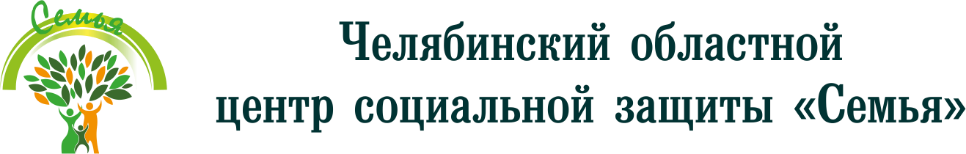 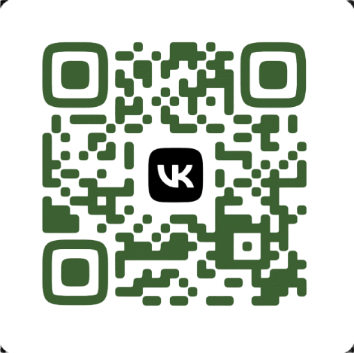